International Conference on Dublin Core and Metadata Applications 2017 
Washington DC,  26 October 2017
Using the Semantic Web to Improve Knowledge of Translations
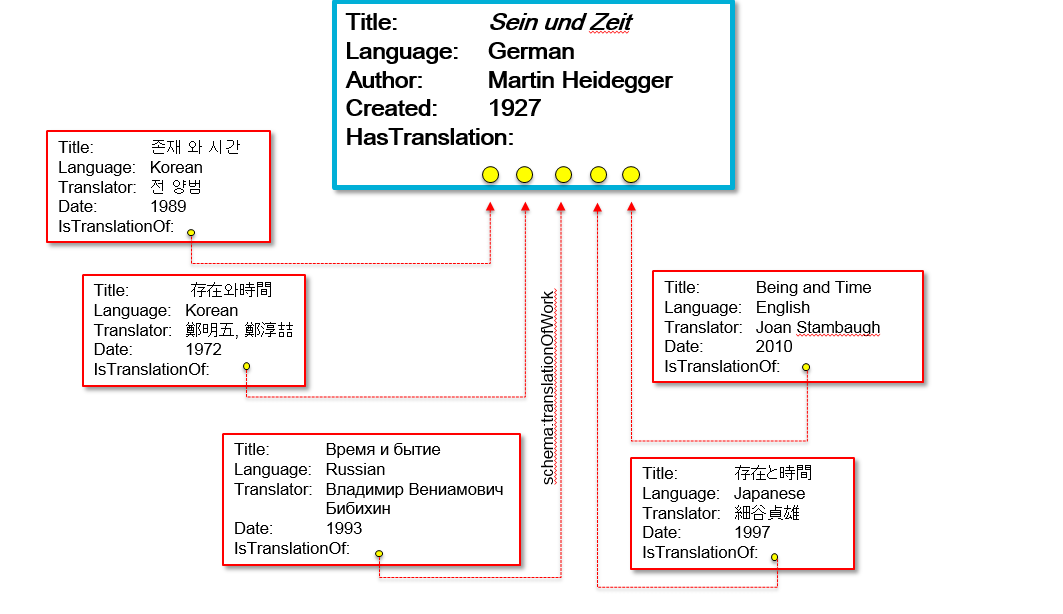 Karen Smith-Yoshimura
OCLC Research
Challenges
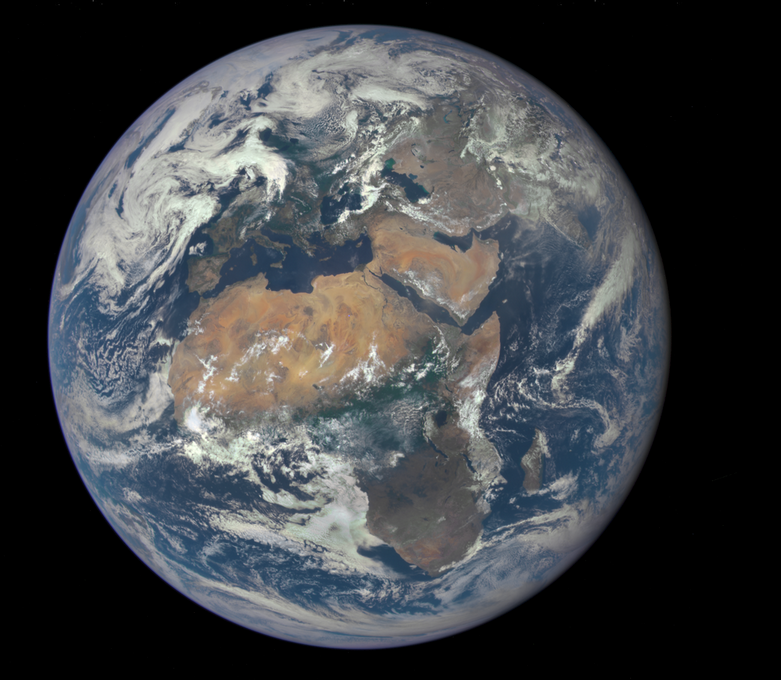 Different writing systems, different transliterations
Metadata not always good enough
Linked data opportunities
https://www.nasa.gov/image-feature/africa-and-europe-from-a-million-miles-away
Why focus on translations?
Why focus on translations?
For Developers:

Present information in the preferred language &
script of the user
For Academics:

Understand information sharing across cultures
[Speaker Notes: We have been focusing on the content that is most likely to be of interest to the most people – translations. 
The cream of the world’s cultural and knowledge heritage is shared by being translated – it’s how we learn about other cultures and how other cultures learn about us.  WorldCat contains many rich cataloguing records for these translations]
Translations
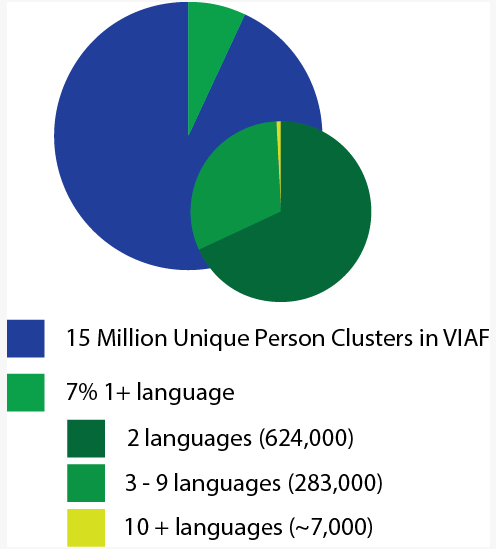 Leo Tolstoy: 97 languages
Rabindranath Tagore: 93
Homer: 84 languages
Mahatma Gandhi: 52 languages
Isaac Bashevis Singer: 52
Najīb Maḥfūẓ: 47 languages
Cao Xueqin: 27 languages
Murasaki Shikabu: 21 languages
HangingTogether, 2013-11-12
[By January 2017, person clusters
have increased to 45 million]
[Speaker Notes: The Virtual International Authority File, an aggregation of authority records from over 40 agencies worldwide,  identifies 45 million unique persons. When we datamined WorldCat in 2013, only 7% had written works that have been translated into at least one other language. Only 7,000 have had their works translated into 10 or more languages. This is the “short head” of works that have the most impact on readers worldwide. The numbers may well have changed over the last four years, but it’s still likely that fewer than 10% of all written works have been translated into at least one language.

 I’ve listed here a few sample authors of classics and Nobel Prize laureates of literature and the number of languages their works have been translated into.]
源氏物語
Ιλιάδα
紅樓夢
The Iliad
Dream of the Red Chamber
زقاق المدق
ঘরে বাইরে
Midaq Alley
The Home and the World
The Tale of Genji
Война и миръ
דער בעל-תשובה
War and Peace
The Penitent
સત્યના પ્રયોગો અથવા આત્મકથા
The Story of My Experiments with Truth
           [Gandhi autobiography]
[Speaker Notes: And here’s one title written by each of those authors – in the original language and script. Likely you’ve heard of all or most of them?  But probably in English (click).]
Title:	Sein und Zeit
Language:	German
Author:	Martin Heidegger
Created:	1927
Title:	Being and Time
Language:	English
Translator:	Joan Stambaugh
Date:	2010
IsTranslationOf:
Title:	존재 와 시간 Language:	Korean
Translator:	전 양범
Date:	1989
IsTranslationOf:
Title:	 存在와時間
Language:	Korean
Translator:	鄭明五, 鄭淳喆
Date:	1972
IsTranslationOf:
Title:	存在と時間
Language:	Japanese
Translator:	細谷貞雄
Date:	1997
IsTranslationOf:
schema:translationOfWork
Title:	Время и бытие
Language:	Russian
Translator:	Владимир Вениамович
	Бибихин
Date:	1993
IsTranslationOf:
[Speaker Notes: This diagram shows our simplified model of representing some translations of Heidegger’s Sein und Zeit, along with a few key properties. Each translation has a “translationOfWork” relationship to the original German work, indicated by the red arrows. There can be multiple translations into the same language. In this case, we’ve shown two Korean translations, one with hangul only and one with hangul and hanja, published in different years and with different translators. The earlier translation has two translators.]
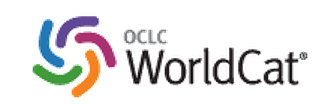 WorldCat today
Resources in nearly all languages
More than 2.5 billion holdings contributed by libraries worldwide
More than half the database is for works not in English
Languages
April 2017
[Speaker Notes: Thanks to the contributions of OCLC members world-wide, we have rich multilingual content in WorldCat that we can leverage. There are over 400 million records in WorldCat today representing holdings of the world’s libraries. – and more than half  (61%) are in languages other than English.]
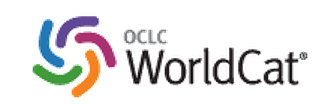 Language of cataloging
Language of cataloging and subject headings
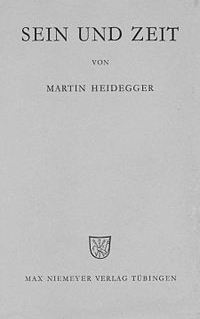 Sein und Zeit by Martin Heidegger
Filosofía alemana [@es, Spanish]
Fundamentalontologie. 
Ontologie. [@de, German]
哲学思想 [@zh, Chinese]
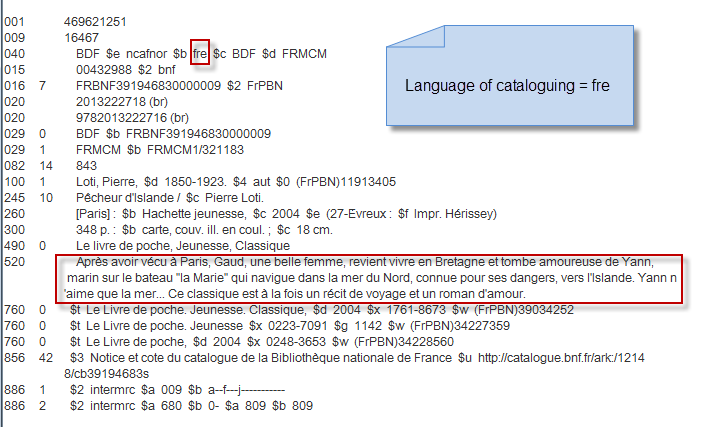 Leveraging language
of cataloging
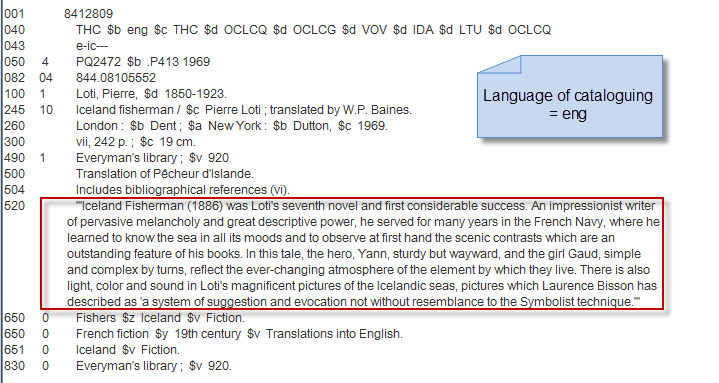 [Speaker Notes: The language of cataloging in a record also can indicate the language of the free-text fields such as summaries.

Slide from Janifer Gatenby, OCLC]
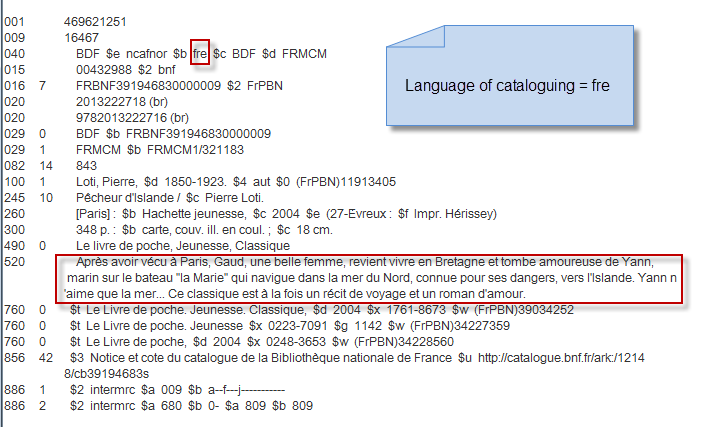 @fr
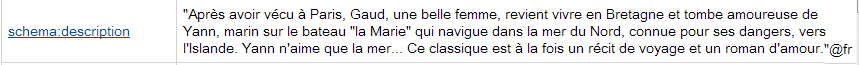 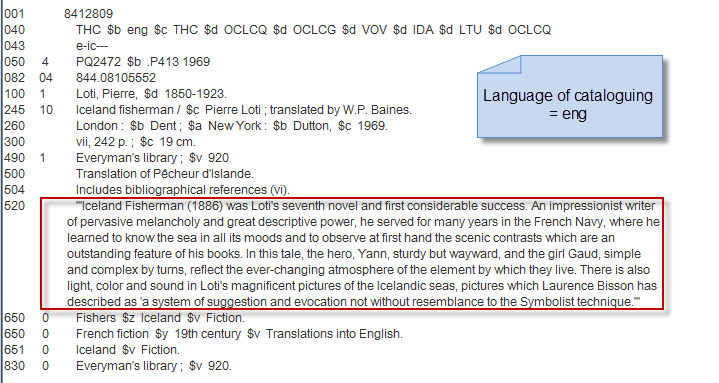 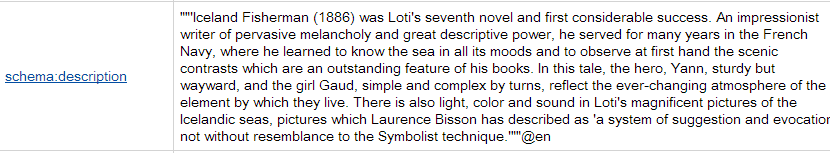 @en
[Speaker Notes: So when we transform these summary text strings into linked data we can provide language tags, allowing us to present information in the preferred language and script of the user.]
Many languages in WorldCat written in non-Latin scripts
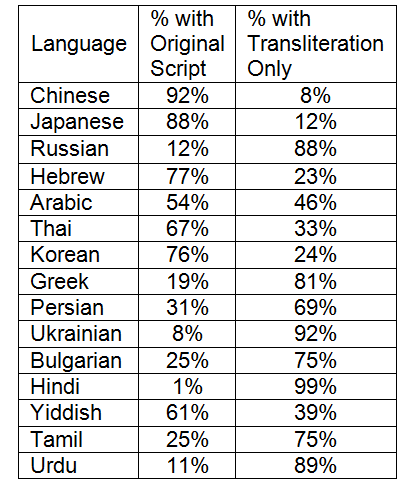 홍길동전
源氏物語
Ιλιάδα
زقاق المدق
Война и миръ
דער בעל-תשובה
紅樓夢
พระอภัยมณี
[Speaker Notes: Many of the non-English languages are written in different character sets.  For some of the top languages represented in WorldCat, we have good representation of that language’s writing system such as for Chinese and Japanese. But for others, like Russian and Hindi, the works are represented only by transliterations which can hinder the ability of readers of those languages to find and identify the works they’re interested in.

[Titles displayed in original script:

Korean hangul: Hong Kiltong chŏn or The Story of Hong Gildong
Greek: The Iliad
Arabic: Midaq Alley
Russian: Voyna i mir or War and Peace
Yiddish: Der baʻal-tšwbah or The Penitent  (by Isaac Bashevis Singer)
Chinese: Hongloumeng or Dream of the Red Chamber
Thai: Phra Aphai Mani
Japanese (kanji): Genji Monogatari or The Tale of Genji]
As of 2017-05-31
[Speaker Notes: As of 31 May 2017, there were just under 45 million Wikipedia articles in total. English-language articles are #1 – but still only 12% of the total. Cebuano is number 2 followed by Swedish, German and Dutch. After the top 15 languages listed here, the other 279 languages represent 33% of all Wikipedia articles. Although Wikidata (the source of all the different Wikipedia languages) has only 180K book titles represented, the ones that are there are the ones that have multiple translations – and record the original scripts of works and translations that may be represented in WorldCat only by romanization.]
Multilingual Linked Data Dataset
The Grand Design by Stephen Hawking and Leonard Mlodinow
	81 translations in 24 languages
Les mots et les choses: Une archéologie des sciences humaines by Michel Foucault
	293 translations in 20 languages
Pêcheur d'Islande by Pierre Loti
	494 translations in 34 languagesPrincipia philosophiae by René Descartes
	889 translations in 14 languages
Sein und Zeit by Martin Heidegger
	570 translations in 33 languages
Multilingual linked data dataset
Enhanced by data from Wikidata
Data extracted from 4,073 WorldCat records
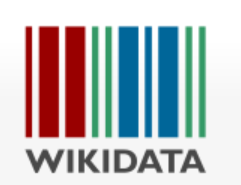 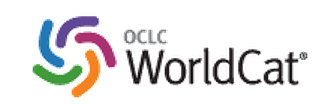 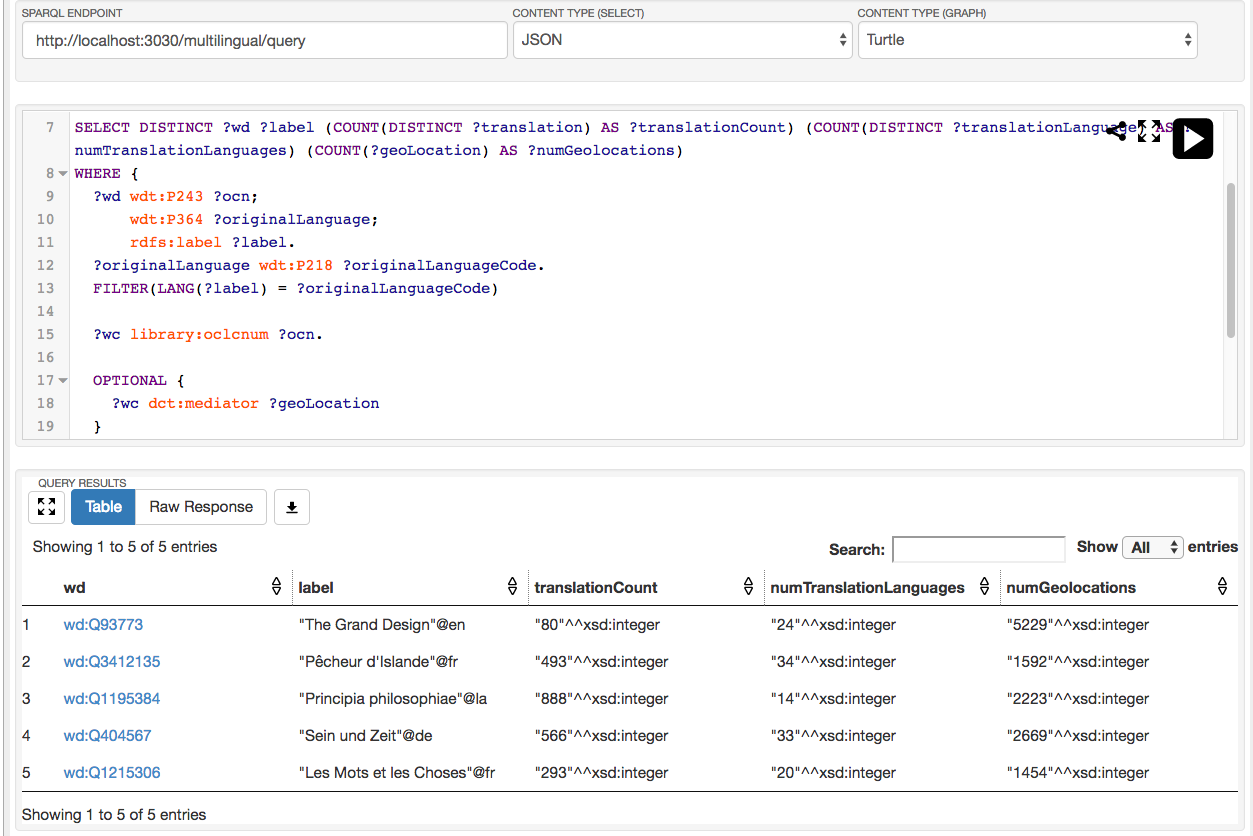 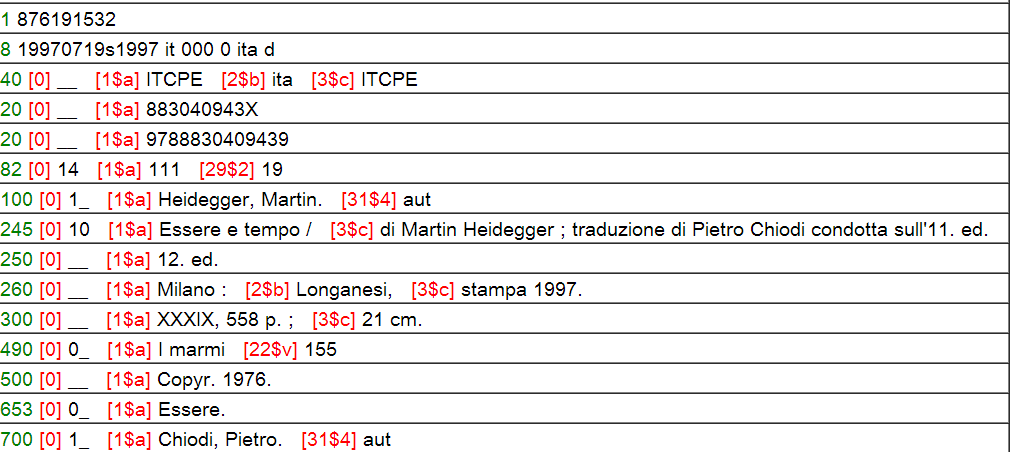 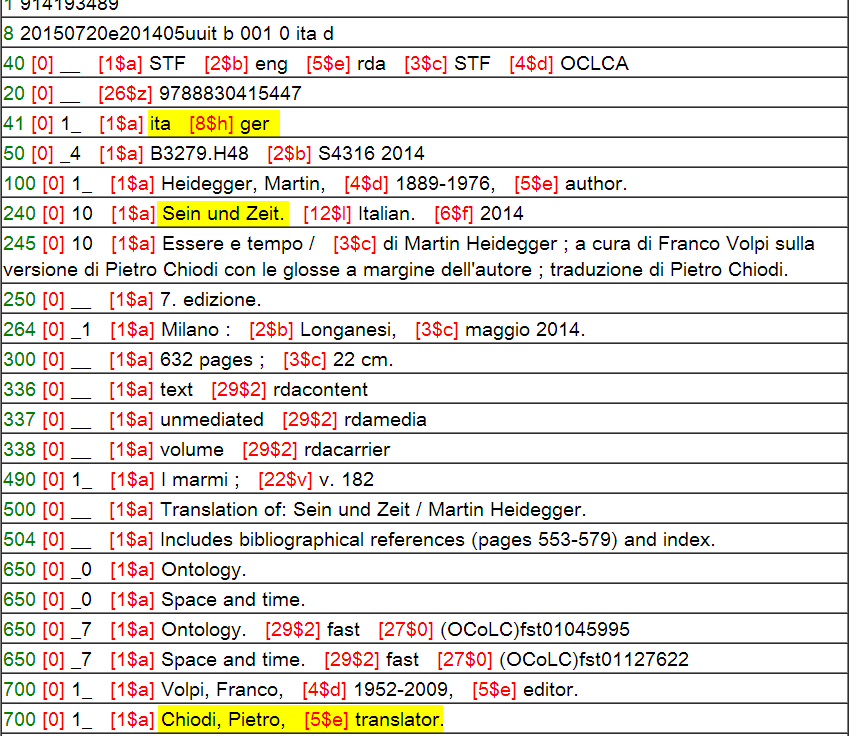 No original language
No original title
Chiodi translator, not author
[Speaker Notes: We rely on the metadata in WorldCat to identify translations of works. But it’s often not easy. In this first record, there is no indication what the original language was, or the original title. And although Chiodi is identified as a translator in the statement of responsibility, the added entry incorrectly identifies him as an author. <click> This is a much richer record for a later translation, also by Chiodi. Here the original language is identified, as well as the original title. There is an added entry for Chiodi, correctly identified as the translator.

As long as some records accurately reflect this information, then we can assert the correct relationships for the records that lack the information. However, there are many translations where we are not able to do this from WorldCat alone.]
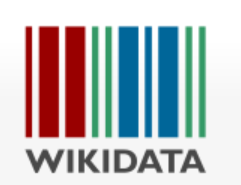 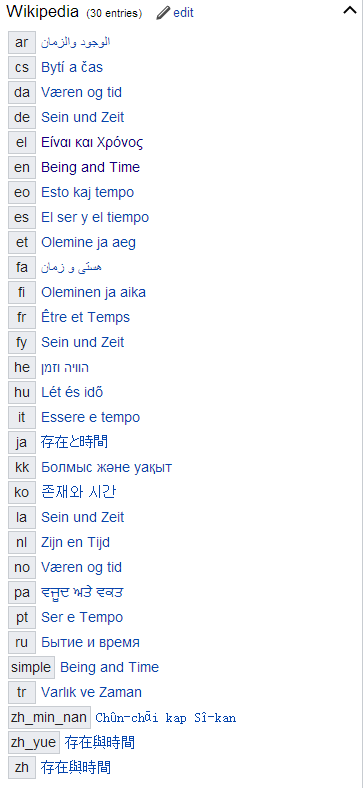 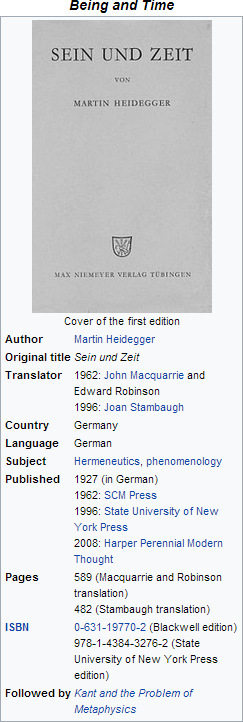 All “translationOfWork”
Label
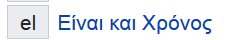 Instead of WorldCat’s
Einei kai chronos
[Speaker Notes: The Wikidata page for Heidegger’s Sein und Zeit includes the labels for each translation in the writing system of that language.  We can infer with high confidence these are all “TranslationOfWork” even if the WorldCat record does not include the original title. The “quick facts” are included in some of the Wikipedia pages, including the date of the original publication, the original title (in the original script) and sometimes a few translators.

We can enrich the information we extract from WorldCat by including the original scripts of translations that are in WorldCat only in romanized form, and find translations that lack the original title but are represented on the Wikidata page. For example, we can include the Greek-script label for the work from Wikidata rather than the romanized-only form found in WorldCat

But WorldCat has far more titles – and more translators identified – than Wikidata does.

The enrichment of data from Wikidata for translations has led us to experiment further – we plan to extend the research dataset to all 180K titles in Wikidata and retrieve the associated metadata for all their associated translations, marked up for the semantic web.]
Markup for the semantic web
# Original Work (in Chinese)
<http://worldcat.org/entity/work/id/1215997>
     	a schema:CreativeWork;
	       		schema:creator  <http://viaf.org/viaf/102266649> ; # "Gao, Xingjian”
	        schema:inLanguage "zh";
	        schema:name "靈山"@zh-hant	.
# Translated Work (in English)
<http://worldcat.org/entity/work/id/145209748>
	a schema:CreativeWork;
	        schema:creator  <http://viaf.org/viaf/102266649> ; # "Gao, Xingjian“ 
	        schema: translator <http://viaf.org/viaf/81663420> ; # "Lee, Mabel"
	        schema:inLanguage "en";
	        schema:name "Soul Mountain"@en ;
	        schema:translationOfWork <http://worldcat.org/entity/work/id/1215997>
[Speaker Notes: To leverage all the work done by the OCLC cooperative we want to share the relationships we’ve established between original works and their associated translations with the semantic Web. Here is a sample markup of an original Chinese work written by Gao Xingjian, a Chinese Nobel Prize laureate for literature, and one of the translations of his work into English. We marked this up with schema.org; there were two new terms we proposed, since accepted as a bib extension, shown here: translator and translationOfWork. We are also exploring using ISO-defined script differentiators for simplified and traditional Chinese characters, “hant” here for traditional and “hans” for simplified.]
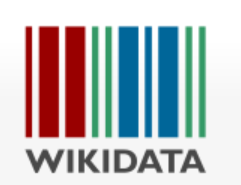 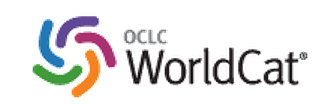 Multilingual labels
Other identifiers
Common descriptions
Original scripts
Work sets
Book instances
Series
Editions
Translations
Publishers
Subjects 
Classifications 
Materials
Library holdings
…
Multilingual labels
First publication date
Original language and script of work
First line
Freebase ID
MusicBrainz work ID
…
Work ID
Richer bibliographic descriptions
Translations 
Library related identifiers
Courtesy of Shenghui Wang
[Speaker Notes: Linked data offers us not only the opportunity to represent authors, translators, and titles by identifiers rather than by text strings but also take advantage of other linked data resources to enrich our own datasets. We see a mutual benefit between WorldCat and Wikidata.]
Meeting the challenges
WorldCat has more translations than any other resource.
We can tag data elements from different languages of cataloging.
We can ingest data from other linked data sources to present information in the preferred language and script of the user and associate translations to the original work.
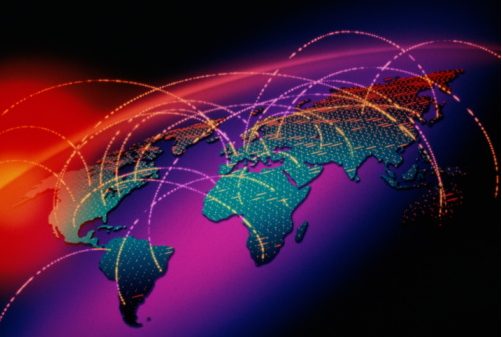 International Conference on Dublin Core and Metadata Applications 2017 
Washington DC,  26 October 2017
Thank you!
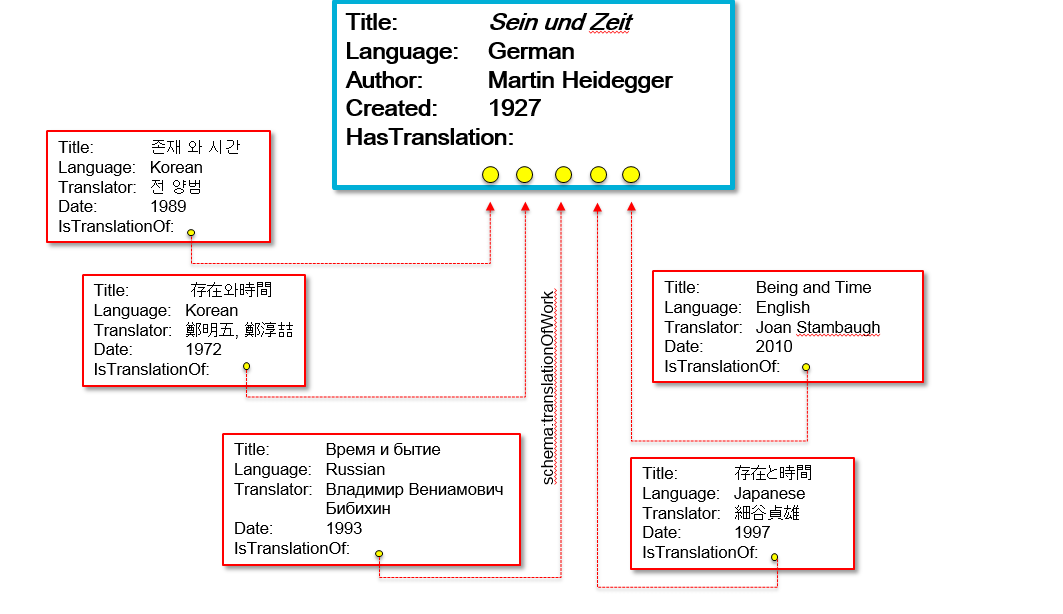 Karen Smith-Yoshimura
smithyok@oclc.org
@KarenS_Y